Measurements of central tendency
Introduction
Arithmetic mean
 	Median
 	Mode	
 	Geometric mean
 	Harmonic mean
 	Relationship b/w mean, median & 	mode
Arithmetic mean
Calculation of arithmetic mean in the following ways:

In a series of individual observations
In a discrete series
In a continuous series
i) In a series of individual observations
ii)  In a series of discrete observations
iii)  In a series of continuous series
The histogram can be constructed in 	two ways depending up class- 	interval: 
 a) 	For distributions that have equal class 	intervals
b) 	For distributions that have unequal 	class intervals
Median
The median is usually defined as that value 	which divides a 	distribution so that an equal number of items occur on 	either 	side of it. 
 	50% of the observations will be smaller than the median, if 	the number of value is odd, the median will be middle value. 
 	The data should be arranged in ascending or descending 	order
The histogram can be constructed in 	two ways depending up class- 	interval: 
 a) 	For distributions that have equal class 	intervals
b) 	For distributions that have unequal 	class intervals
Median
The histogram can be constructed in 	two ways depending up class- 	interval: 
 a) 	For distributions that have equal class 	intervals
b) 	For distributions that have unequal 	class intervals
Median
i) Calculation of median in a discrete series
	a) Arrange the data in ascending or descending order
	b) Find out the CF
	c) Median: the value of n+1/2th item
	d) It can be found by first locating the cumulative frequency which is                  	     equal to n+1/2 or the next higher to this and then determine the   	      	     value corresponding to it. It will be M       

For example: calculate the median of following observations
The histogram can be constructed in 	two ways depending up class- 	interval: 
 a) 	For distributions that have equal class 	intervals
b) 	For distributions that have unequal 	class intervals
i) Calculation of median in a discrete series
Median
The histogram can be constructed in 	two ways depending up class- 	interval: 
 a) 	For distributions that have equal class 	intervals
b) 	For distributions that have unequal 	class intervals
ii) Calculation of median in continuous series
Exercise no. 10 Calculate the median in following observation
Exercise no. 11 Calculate the median in following observation
Exercise no. 11 Calculate the median in following observation
Graphic location of median
Median can be located graphically by applying any one of the following methods:
Draw only one ogive curve by “less than & more than” method
Draw two ogives curve – one by “less than & other by more than” method

For example: Determine the value of median graphically
Graphic location of median
Mode
The “mode” is another measure of central tendency
 	Mode is the most typical value of a distribution because it is repeated 	the highest number of items in the series
 	The mode of a distribution is the value at the point around which the 	items tend to be most heavily concentrated 
 	Two types
Unimodal 
Bimodal or multimodal
Mode
The “mode” is another measure of central tendency
 	Mode is the most typical value of a distribution because it is repeated 	the highest number of items in the series
 	The mode of a distribution is the value at the point around which the 	items tend to be most heavily concentrated 
 	Two types
Unimodal 
Bimodal or multimodal
For example: 		x = 8,9,10,2,5,8,16,18,14,7
				x = 8,9,10,2,5,8,16,18,14,10
				x = 6,7,8,9,10,11,12,15,4,5,20
Mode in symmetrical and skewed distributions
In perfectly symmetrical distribution, there is only one mode, the three 	measures of central tendency – the mode, median & mean – coincide 	with the highest point    
 	There are three distributions of central tendency 
Symmetrical distribution (Mo=Me=Mean)
Positively skewed distribution (Mo>Me>Mean)
Negatively skewed distribution
Mode in symmetrical and skewed distributions
a) 	Symmetrical distribution
		In such there is only one mode, the three measures of central 			tendency – the mode, median & mean – coincide with the 			highest point 
Positively skewed distribution
		The mode is at the highest point and the median lies to the right 		of this point, but mean falls to the right of the median 
Negatively skewed distribution
		The mode will have the largest value, the median lies to the left 		of the mode and the mean falls to the left of the median
Mode in symmetrical and skewed distributions
X = 2,4,8,10,8,6,7,9,12
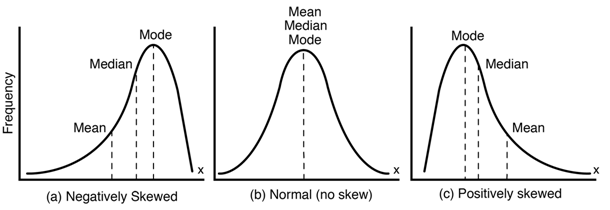 Mode
b) Calculation of mode in a continuous series
c) Graphic location of mode
For example: Calculate the mode for following distribution
Relationship between Mean, Median and Mode
Equation:
			Mean - Mode = 3(Mean – Median)
				  Mode = 3 Median – 2 Mean

For exp: Calculate the mean if the mode is 11 and median is 14.
				Mean = 15.5
THANKS